ATAI
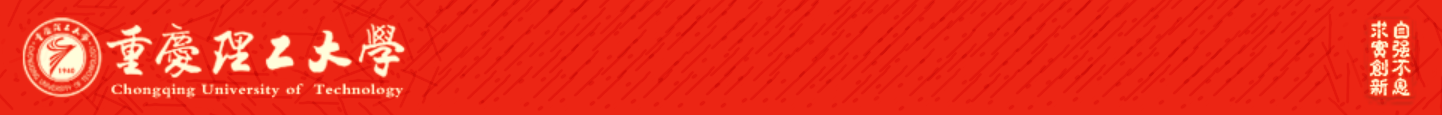 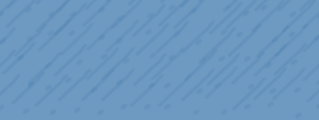 Chongqing University of Technology
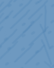 Advanced Technique of Artificial  Intelligence
Chongqing University of Technology
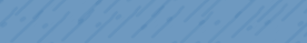 User Behavior Enriched Temporal Knowledge Graphs for Sequential Recommendation
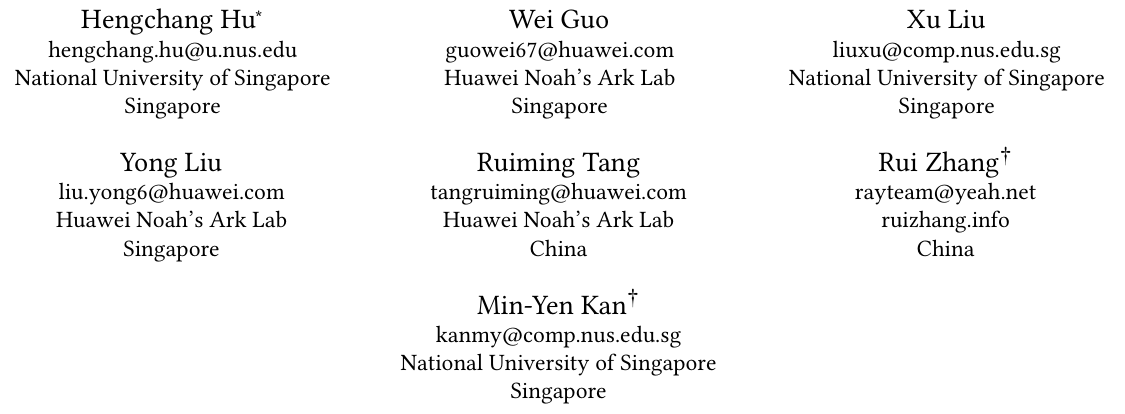 Code：None
—— WSDM 2024
2024.6.13 •  ChongQing
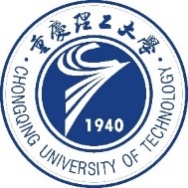 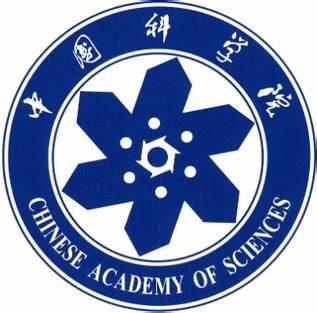 Reported by Peng Shan
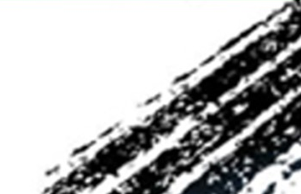 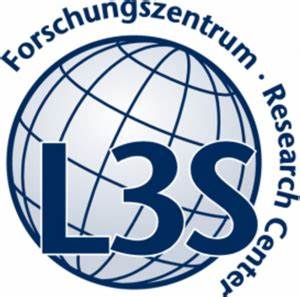 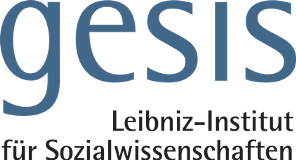 1
Motivation
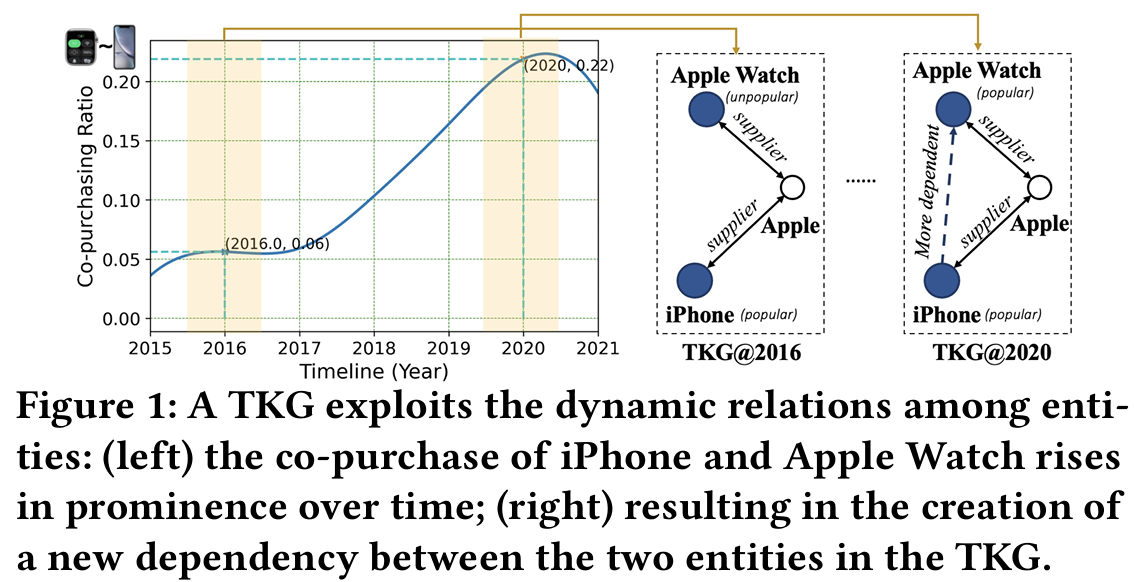 （1）The item-centric approach considers only those KG entities statically linked to an item as relevant ones, overlooking entities derived from sequential user behaviors. However, sequential relevance is a strong signal in SR tasks.

（2）Existing user-centric methods rely on static user preferences for identifying relevant entities . However, This approach falls short in SR contexts where user preferences evolve over time.
Method
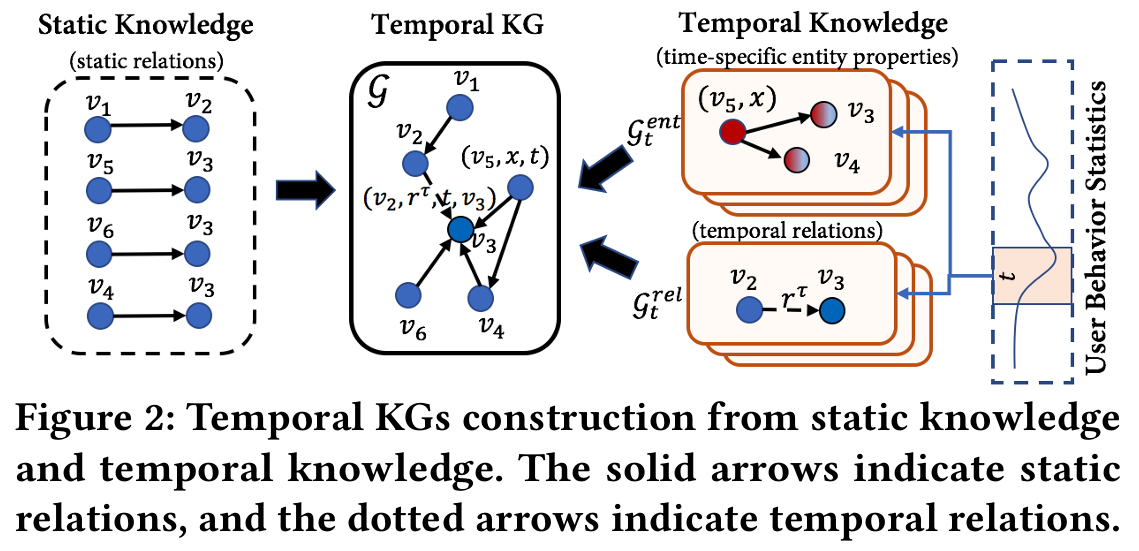 Method
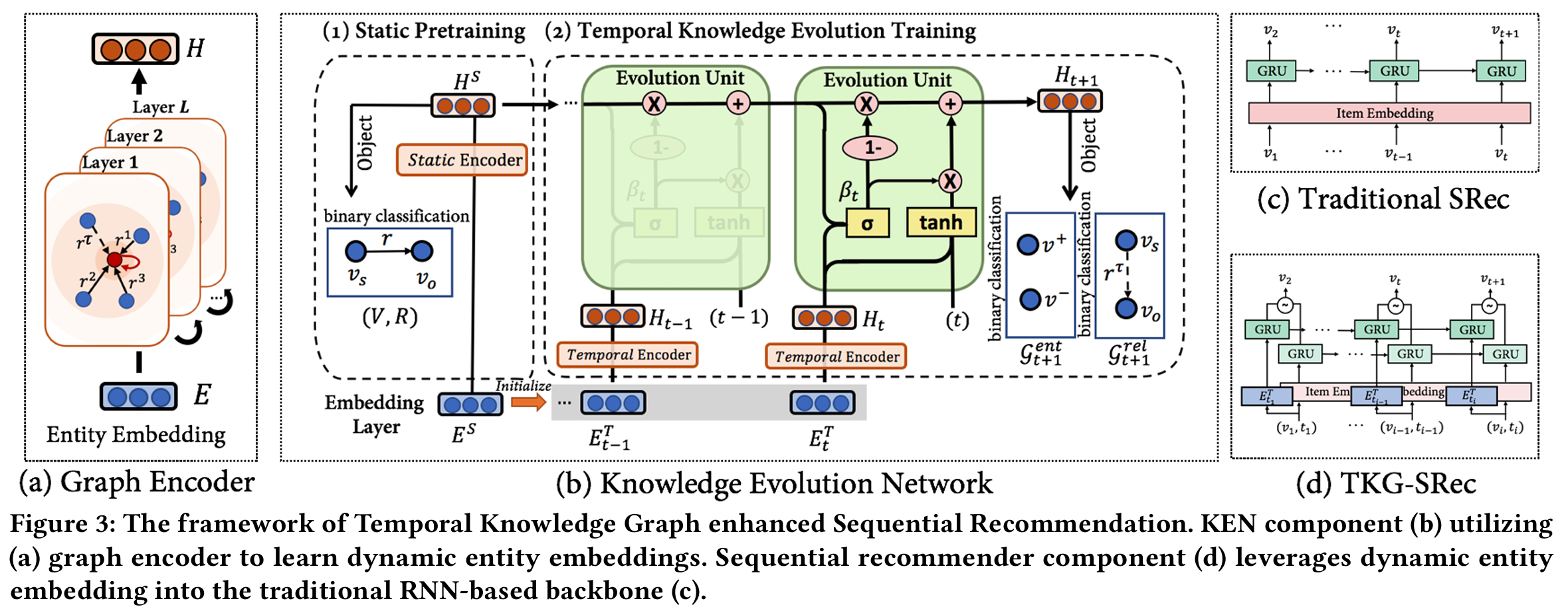 Method
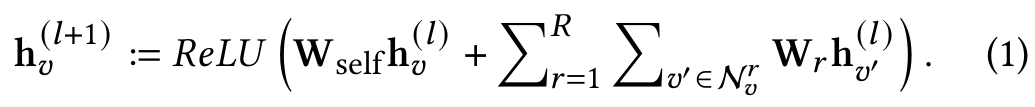 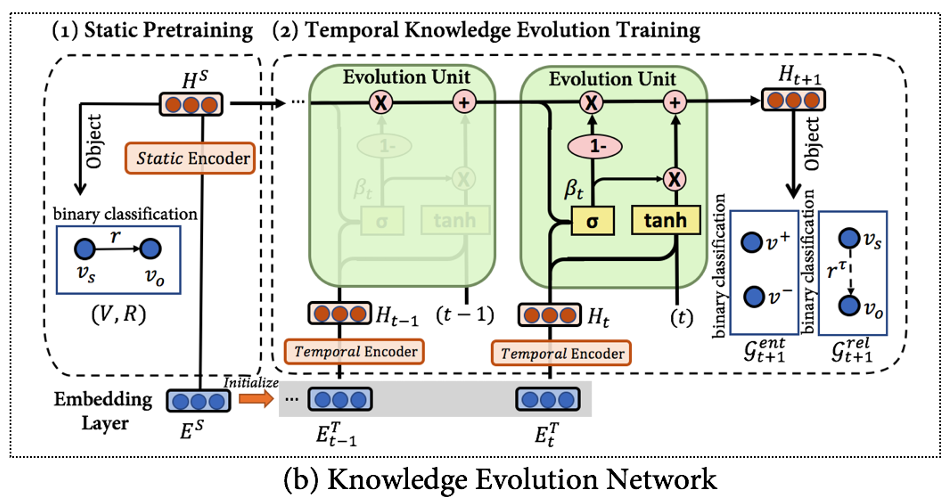 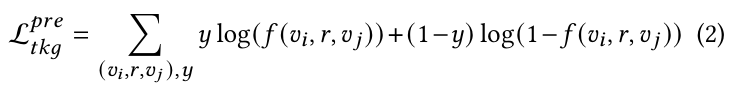 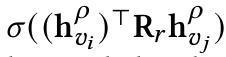 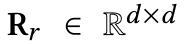 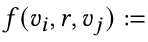 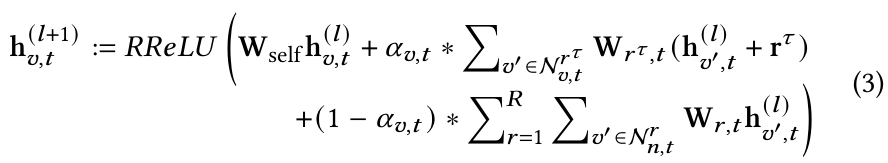 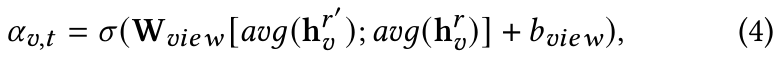 Method
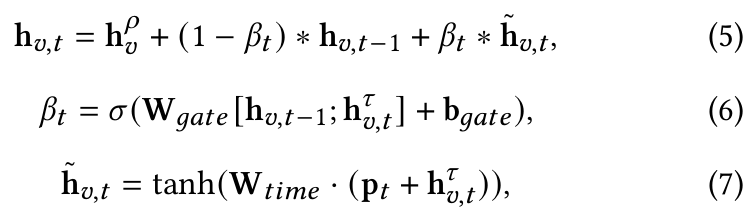 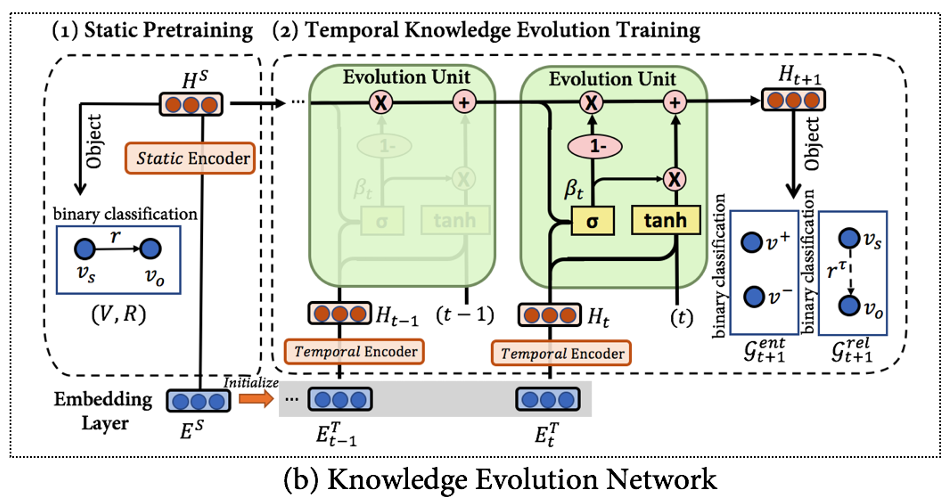 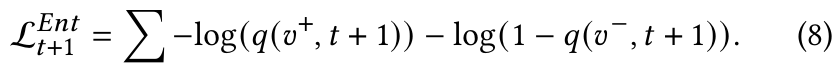 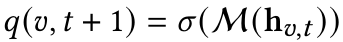 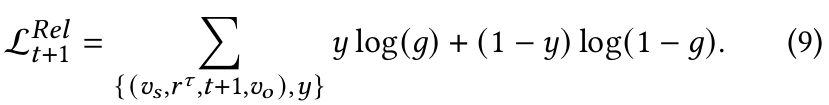 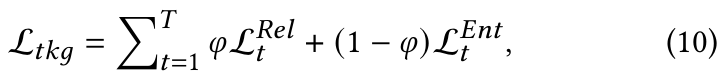 Method
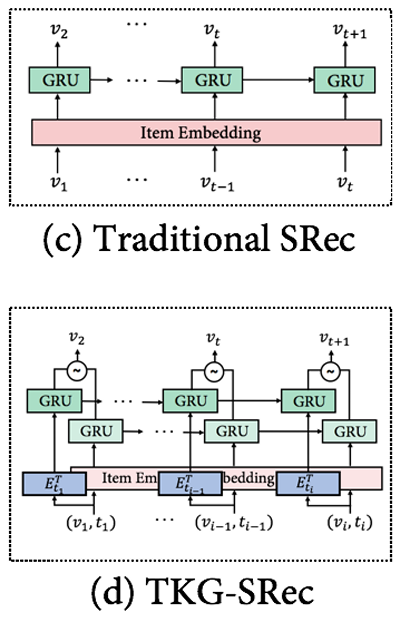 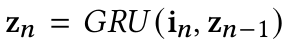 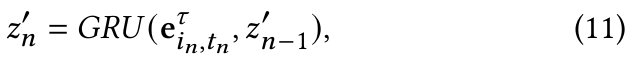 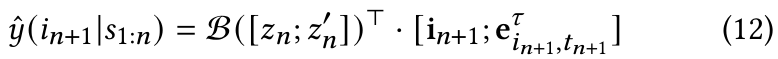 Experiments
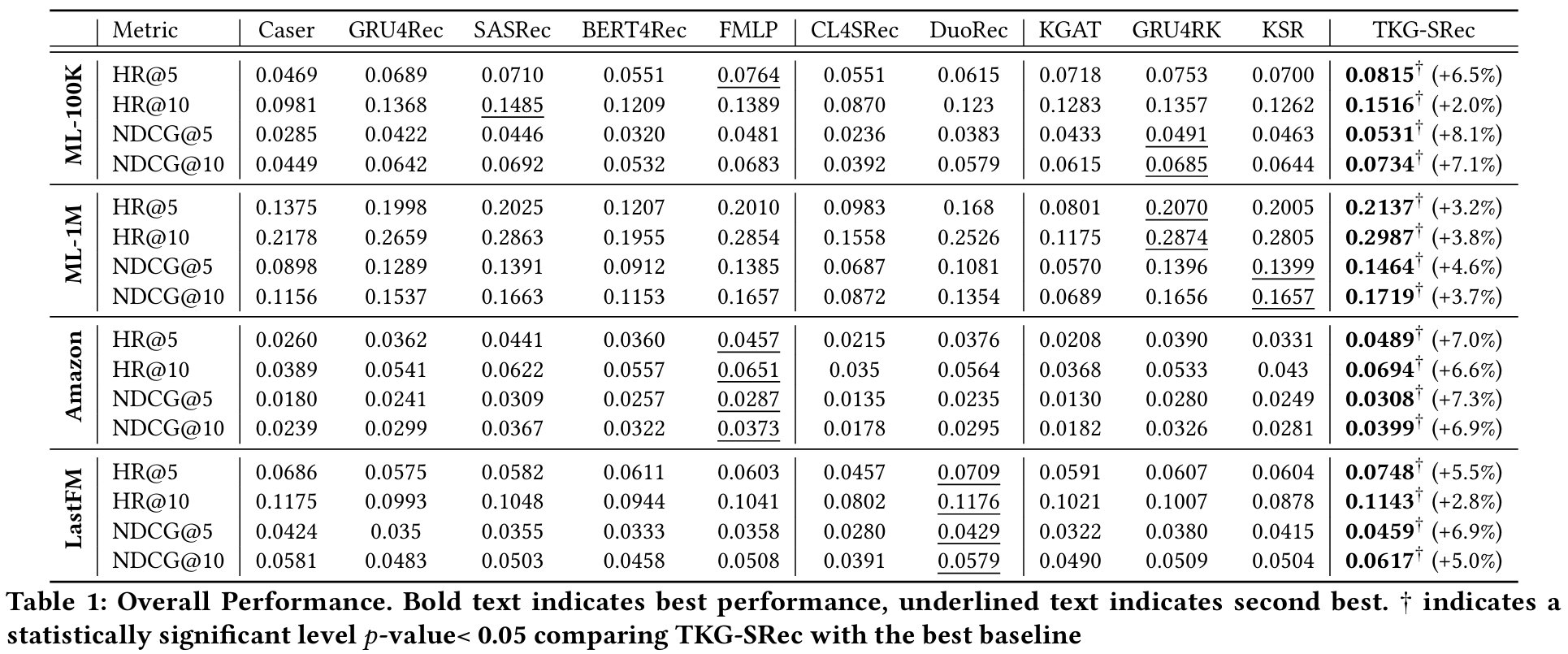 Experiments
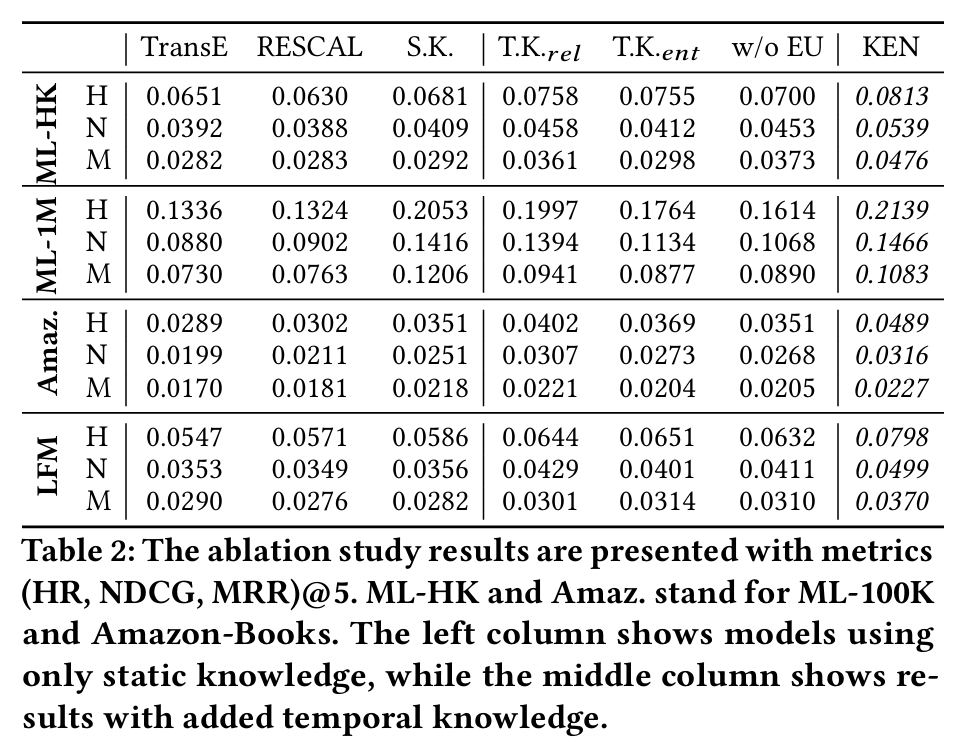 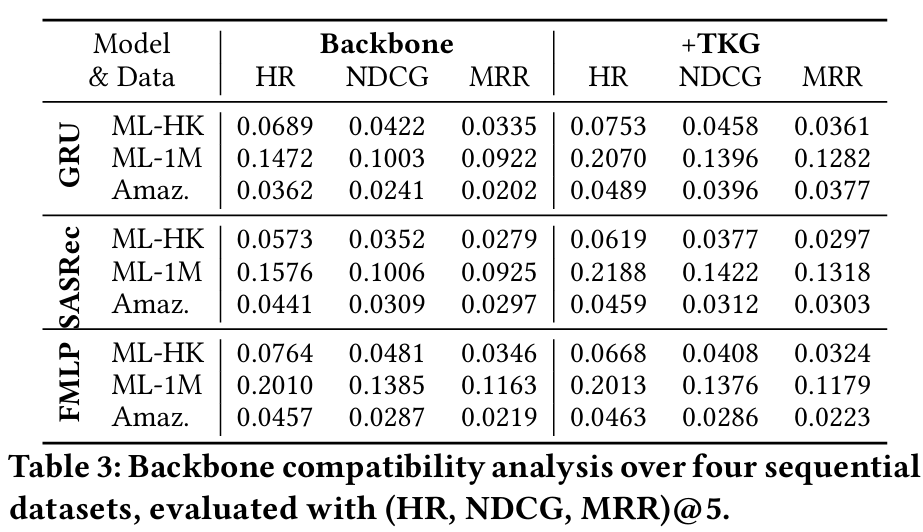 Experiments
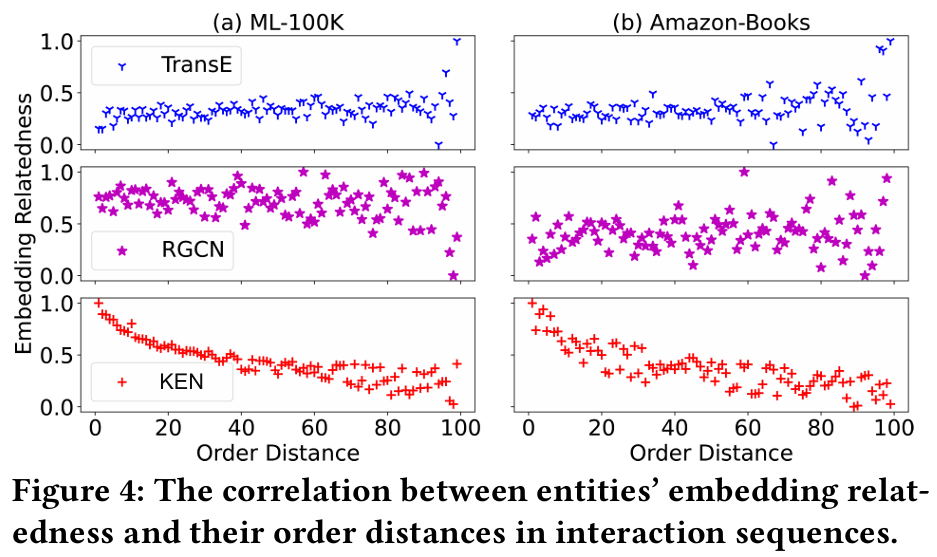 Experiments
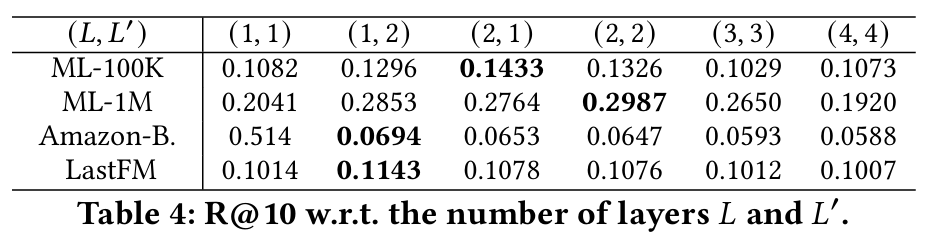 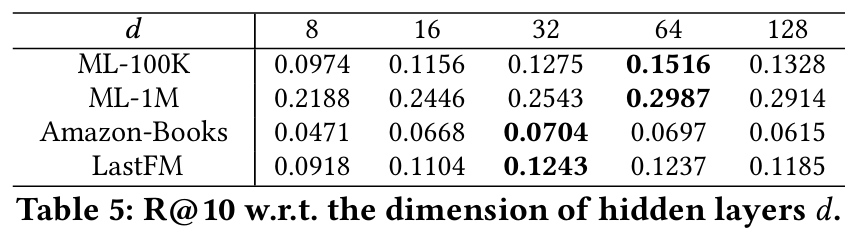 Thanks!